LH 33 Hark! the herald angels sing
Charles Wesley (1707-1788), revised by George Whitefield (1714-1770), Martin Madan (1726-1790) and others.
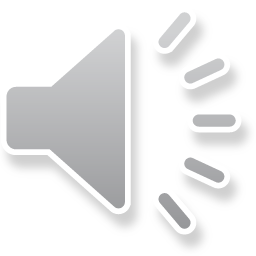 Verse 1
Hark! The herald angels sing
glory to the new-born King;
peace on earth, and mercy mild,
God and sinners reconciled.
Joyful, all you nations, rise,
join the triumph of the skies;
with the angelic host proclaim:
Christ is born in Bethlehem.
Hark! the herald angels sing
glory to the new-born King.
Verse 2
Christ, by highest heaven adored,Christ, the everlasting Lord,late in time behold him come,offspring of a virgin’s womb.
Veiled in flesh the Godhead see;
Hail, the incarnate Deity,pleased as man with us to dwell,Jesus, our Immanuel:
Hark! the herald angels sing
glory to the new-born King.
Verse 3 (Last Verse)
Hail, the heaven-born Prince of peace!
Hail, the sun of righteousness!
Light and life to all he brings,risen with healing in his wings.
Mild he lays his glory by, 
born that we no more may die,born to raise the sons of earth,born to give them second birth:
Hark! the herald angels sing
glory to the new-born King.